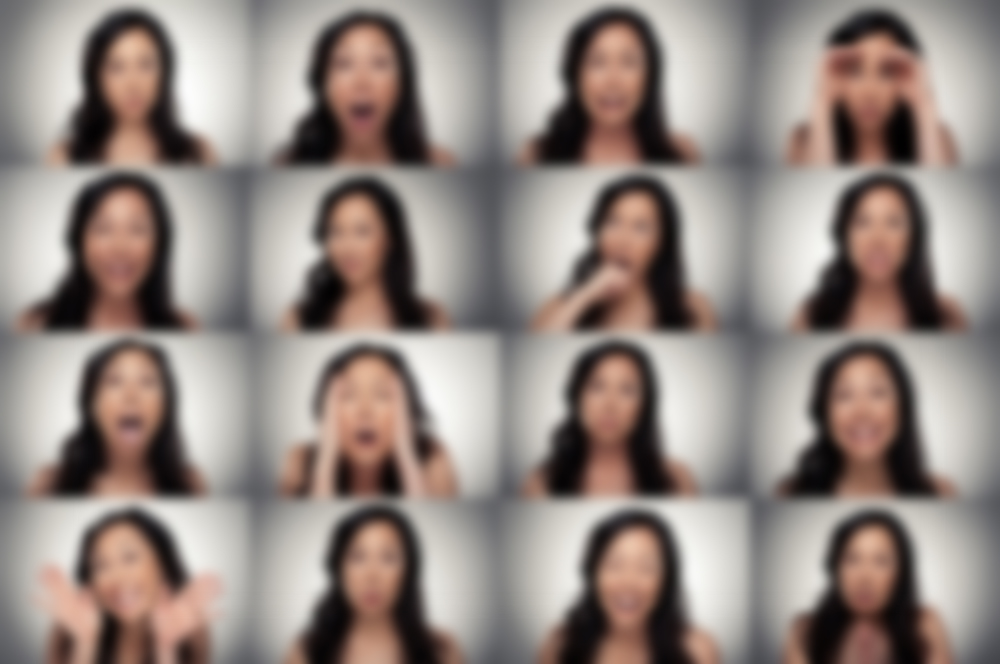 Lecture 1. 
Role and functions of emotions and emotional response
1. The role and function of emotions in the management of behavior and activities.
2. Classification and properties of emotions.
3. Emotional response and its characteristics.
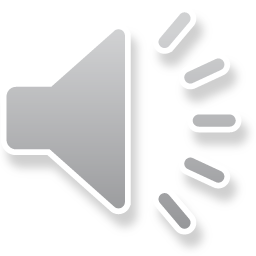 1. The role and function of emotions in the management of activities.
Depending on the result of the situation, a person experiences different feelings: pleasant and unpleasant. In this regard, it is customary to divide emotional reactions into "positive" (pleasure, joy) and "negative" (anger, sadness, etc.). The number of positive emotional reactions is less than negative, since negative emotional reactions are more important for the survival of animals and humans. There is no agreement between scientists about the composition of positive emotions. 
Fredrickson: interest, contentment, serenity (calmness) - practically everything that is not a negative emotional state. However, many psychologists disagree with him.
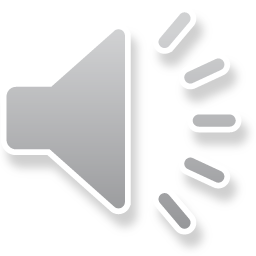 Most often, positive and negative emotional reactions have independent dependences on emotiogenic situations and various manifestations at the psychological levels (with a favorable course of physical activity, a person provides himself with positive emotions, not necessarily reducing negative ones). With an unfavorable outcome, positive emotion decreases, but negative emotion does not necessarily increase.
As a result, theoretical ideas about the relative independence of positive and negative emotions from each other appeared, which also received empirical support.
The division of emotional reactions into positive and negative is largely arbitrary and does not correspond to the positive or negative role of emotions for a given person in a particular situation. Arnold referred anger as a positive emotion, since it reflects a willingness to take action to approach the object that caused it. Izard notes the positive role of such negative emotions as shame.
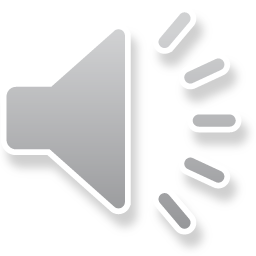 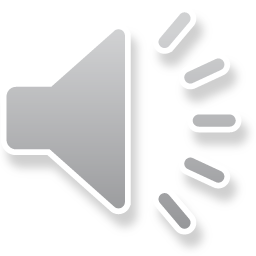 2. Classification and properties of emotions

James: the reason for the variety of emotional reactions lies in the innumerable reflex acts that arise under the influence of external objects and are immediately recognized by us. Since in the reflex act there is nothing unchanged, absolute and reflex actions can vary indefinitely, then the psychic reflections of these physiological changes, that is, emotions, also vary to infinity.
Often the variety of emotions is a consequence of the incorrect expansion of their list, attributing phenomena to emotions that have nothing to do with them.
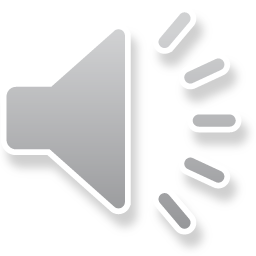 Properties:
Versatility. Independence of emotions from the type of need and the specifics of the activity in which they arise.
Dynamism - the phase character of their flow, the increase in tension and its resolving.
Dominance. Strong emotions have the ability to suppress opposing emotions, to prevent them from entering a person's consciousness.
Summation and "consolidation". The most intense pleasure or displeasure on subsequent presentation of an emotiogenic stimulus.
Adaptation. Blunting, decrease in the severity of their experiences with a long repetition of the same impressions.
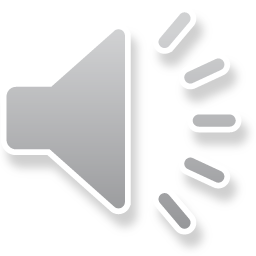 3. Emotional response and its characteristics.

Rubinstein's emotional response levels:
- the level of organic affective-emotional sensitivity. It is associated with physical feelings of pleasure-displeasure, conditioned by organic needs. They can be specialized, of a local nature, reflecting a separate sensation as an emotional color or tone, and of a more general nature, reflecting a more or less general human well-being, not associated in consciousness with a specific object (pointless melancholy, anxiety or joy).
a higher level - object feelings (emotions). The person is aware of the cause of the emotional experience. Feelings are differentiated depending on the subject area to which they relate - intellectual, aesthetic and moral.
- Worldview feelings. More generalized feelings, similar in level of generalization to abstract thinking (sense of humor, irony, a sense of the sublime, tragic). They can be associated with a specific case, but more often they express the general stable worldview attitudes of the individual.
Rubinstein says nothing about mood, but he distinguishes affects and passions separately from these levels, although he speaks of their relationship.
Types of emotional responses.
There are great difficulties in attributing different types of emotional responses to the type (class). In Russian psychology, classes are distinguished: the emotional tone of sensations, emotions (including affects), moods.

Components of emotional response.
Izard: since the influence of any emotion is generalized, physiological systems and organs are also involved in emotions. Emotion in its manifestation is multi-component.
Emotion is a complex emotional response that in most cases has four components. Three of them are systems that are activated during emotional experience: 1) subjective sensations, 2) physiological mechanisms that mediate and support the emotional response, and 3) behavioral manifestations, including expression. The fourth system is the most important harbinger of emotions - the cognitive assessment of the situation, which triggers (starts) an emotional reaction.
Some of the emotional responses are triggered automatically, without explicitly evaluating the stimuli (startle). More complex human emotions (fear) are due to the assessment of the situation. Emotions are conditioned by the assessment of external stimuli, as well as their own thoughts and ideas.
Experience as an impressive component of emotional response.

Experiencing is associated with consciousness and is a reflection of sensations and impressions in consciousness. Vecker: experience is a direct reflection by the subject of his own states, and not a reflection of the properties and relationships of external emotiogenic objects.
We can talk about emotional experiences of various durations: fleeting, unstable, long lasting, lasting several minutes, hours, and even days, and chronic.
When differentiating emotional experiences by the parameter of intensity and depth, a linear approach is most often used: at one end of the row there are emotions of low intensity (mood), at the other end - emotions of high intensity (affects).
Physiological component of emotional response.
Emotions are a psychophysiological phenomenon, therefore, the occurrence of an experience can be judged by a person's self-report about the state he is experiencing and by the nature of the change in the excitation of the nervous system, autonomic indicators and psychomotor: facial expressions, pantomime, motor reactions, voice.
James and Lange argued that emotion does not manifest without physiological changes.
The severity of physiological changes depends not only on the intensity of the emotional response, but also on its sign. The study of the positive emotional tone of sensations (pleasure) is difficult, since the resulting changes in the body are extremely poor. Pleasant sounds do not give any clear skin-galvanic and vascular reactions, in contrast to unpleasant sounds.
One and the same emotion can be accompanied in different people by opposite changes in vegetation, and different emotions can be accompanied by the same vegetative shifts.
There are many supporters of the point of view, according to which each emotional state has its own physiological syndrome.
Lazarus: the concept of "individual reactive stereotype" is a person's predisposition to react in a certain way to the presence of emotional stress.
Expressive component of emotional response.
Mimic means of expression. The person's face has the greatest ability to express various emotional shades.
Reikovsky: factors influencing the formation of facial expressions of emotions:
1) congenital species-typical mimic schemes corresponding to certain emotional states;
2) acquired, learned, socialized ways of displaying emotions, voluntarily controlled;
3) individual expressive features that give specific and social forms of mimic expression specific features characteristic only of a given individual.
Smile differences are already apparent in 10-month-old babies. The child reacts to the mother with a smile, in which the large zygomatic muscle and the circular muscle of the eye are activated (Dachen's smile). At the approach of a stranger, the child also smiles, but activation occurs only in the zygomaticus major muscle, the circular muscle of the eye does not react.
The variety of smiles increases with age. Ekman and Friesen: types of smiles of an adult: sincere, fake (+ fake, feigned) and unhappy, plaintive.
Oster and Ekman: a person is born with a ready-made mechanism for expressing emotions using facial expressions. All facial muscles needed to express various emotions are formed during the 15-18th week of uterine development, and changes in the "facial expression" take place from the 20th week.
Ekman and Izard described mimic signs of basic emotions (joy, grief, disgust-contempt, surprise, anger, fear) and identified three autonomous areas of the face: the forehead and eyebrows, the eyes (eyes, eyelids, base of the nose) and the lower part of the face (nose, cheeks, mouth, jaw, chin). The carried out researches made it possible to develop original “formulas” of mimic expressions, fixing characteristic changes in each of the three zones of the face, And also to construct photo standards of mimic expressions of a number of emotions.
Psychomotor means of expression (expressive movements). In addition to gestures with strongly expressed emotions, integral motor acts - emotional actions - are observed. These include jumping up with joy and strong emotion, somersaults and other ritual actions, hugging, caressing, stroking and kissing, covering your face with your hands. They are used to discharge the emerging emotional stress and to express their attitude, feelings towards a person / animal.
Sound and speech means of expression. Laughter and crying are the most characteristic.
Expression of emotions in speech. Various emotional states are reflected in the intonation, intensity and frequency of the fundamental tone of the voice, the rate of articulation and pause, the linguistic features of the construction of phrases: their structure, choice of vocabulary, the presence or absence of reformulations, mistakes, self-correction, semantically irrelevant repetitions).
Fetiskin: signs of non-expressive, monotonous speech: indifferent presentation of material, autonomy of presentation, rare use of interrogative intonation, lyrical stress, acceleration and deceleration of speech, lack of desire to evoke an emotional response, lower speech volume, tenor tone of voice, higher frequency of the fundamental tone.
Expression stereotypes. Many professionals working with people believe that they do not have a "duty" expression, that their smiles, looks, gestures, tone of speech and posture take on a variety of meanings - it all depends on the communication situation.
People rarely note undesirable forms of expression in themselves and practically never find unacceptable ones (about 20% of the subjects from different socio-demographic groups needed to correct their expression. The more obvious the need was, the more stubbornly the person resisted).
Emotional response as a psychophysiological state.
Emotional response is a complex response in which different systems of the body and personality are involved. Consequently, emotional response can be understood as the emergence of a psychophysiological (emotional) state.
Understanding emotional response as a state is of fundamental importance, since it makes it possible to more accurately understand the essence of emotion, its functional significance for the body, to overcome a one-sided approach to it only as to experiencing one's relationship to someone or something. Ilyin: there are mental states that are not complicated by emotional experiences: vigilant vigilance, determination in a safe situation, etc. At the same time, most mental states are complicated by emotional experiences, therefore they can be called emotional states.
The emotional side of states is reflected in the form of emotional experiences (fatigue, apathy, boredom, aversion to activity, fear, joy of achieving success, etc.), and the physiological side - in a number of functions, primarily vegetative and motor. Both experiences and physiological changes are inseparable from each other, always accompany each other. In this unity of mental and physiological signs of states, each of them can be a causal factor.
Emotional situations (situations that cause emotion).
Emotional response is a specific response of humans and animals to circumstances, situations that affect their interests (needs). P. Fress: there is no emotional situation as such, it depends on the relationship between motivation and human capabilities. This is not just an objectively formed set of circumstances, but also its assessment by a person, a person's attitude towards it in connection with existing needs and goals. This is an assessment of the situation that is developing for him, which prevents, does not interfere with or favors the satisfaction of his needs, the achievement of goals.
Evaluation is the first step in making a situation emotive. Circumstances are only a prerequisite for the occurrence. Those situations that are assessed by a person as significant become emotional.
Wundt and Groth: any perceived event is significant and evokes an emotional response. Lazarus: Only extreme situations, assessed as such due to causal attribution, are emotional.
Emotional response can also be in the assessment of a virtual situation (cinema). It is an emotiogenic situation that, through empathy and contagion, elicits an emotional response.
P. Fress, classification of emotional situations:
1) lack of adaptive capacity. A person cannot or does not know how to give an adequate response to stimulation when the situation is new, unusual and sudden;
2) excessive motivation that does not find application in case of frustration, in the presence of other persons and in conflicts.
Limitation: concerns only negative emotions.
Phylogenetic aspects of emotional response.
Darwin: Human feelings are of animal origin. Expressive movements as a manifestation of emotions are a rudiment of previously purposeful movements. The concept is purely biological and does not reveal the origin of specific human emotions and feelings.
What can be considered an emotion in animals? There are different points of view. 1 - talk about the emotions of animals, 2 - about emotional reactions, 3 - about affective behavior.
Deryabin (1974): joy in dogs when they meet their owners. They are able to experience suffering, longing for the owner. At the same time, tears appear.
In higher animals, expressive reactions similar to humans appear. Monkey laugh. When tickled, chimpanzees make a harsh sound similar to laughter. When the laughter stops, he is left with an expression that can be regarded as a smile. A monkey, with a pleasant sensation, pulls the corners of the mouth back (smile), seeing a beloved individual, emits a giggling sound.
The study of the similarity of human emotions with the emotions of animals is important for clarifying the question of the innateness of human emotional reactions. This is a debatable question. D. Watson wrote about the innateness of some "basic" emotions (fear, rage). It was noticed that a small child and a chimpanzee have similarities in facial expressions, while sighted and blind children in early childhood have similarities in the expression of emotions.
On the other hand, human emotions are of a different nature, since they are imprinted by a social lifestyle.
As evidence, the facts are given that a person does not pounce on drinking and food as soon as the need arises, but satisfies his needs, taking into account cultural norms of behavior. Ilyin: this opinion can be argued in that part of it, which speaks of a change in the nature of emotions. First, a change in the way a need is satisfied does not indicate a change in the nature of the emotions experienced by a person. Secondly, fear and rage in an animal and a person are manifested in the same way both physiologically and behaviorally. Another thing is that a person has a volitional mechanism for suppressing the expression of emotions. They seem to be driven inside, do not reveal themselves. Satisfaction of needs in accordance with cultural norms has nothing to do with emotions at all, except for getting pleasure from the atmosphere of satisfaction (from eating at the festive table). For emotional experiences, a person has much more reason than animals. A person can evoke emotional experiences in himself by imagining any situations or objects.